CS 121: Lecture 16Rice’s Theorem
Adam Hesterberg
https://madhu.seas.Harvard.edu/courses/Fall2020
Book: https://introtcs.org
{
The whole staff (faster response): CS 121 Piazza
How to contact us
Only the course heads (slower):  cs121.fall2020.course.heads@gmail.com
If eligible, 
Get Ready to Vote
If you’re voting by mail, make sure to submit your absentee ballot or take action if your ballot has not arrived. Learn more at bit.ly/harvardvotebymail.

If you’re voting in person, make sure to pick a date/time, research your polling location and voter ID laws. Learn more at bit.ly/harvardvoteinperson.

Research what’s on your ballot: ballotpedia.org.

If you have voting questions or need help, text “@votinghelp” to 81010 or email voteschallenge@harvard.edu
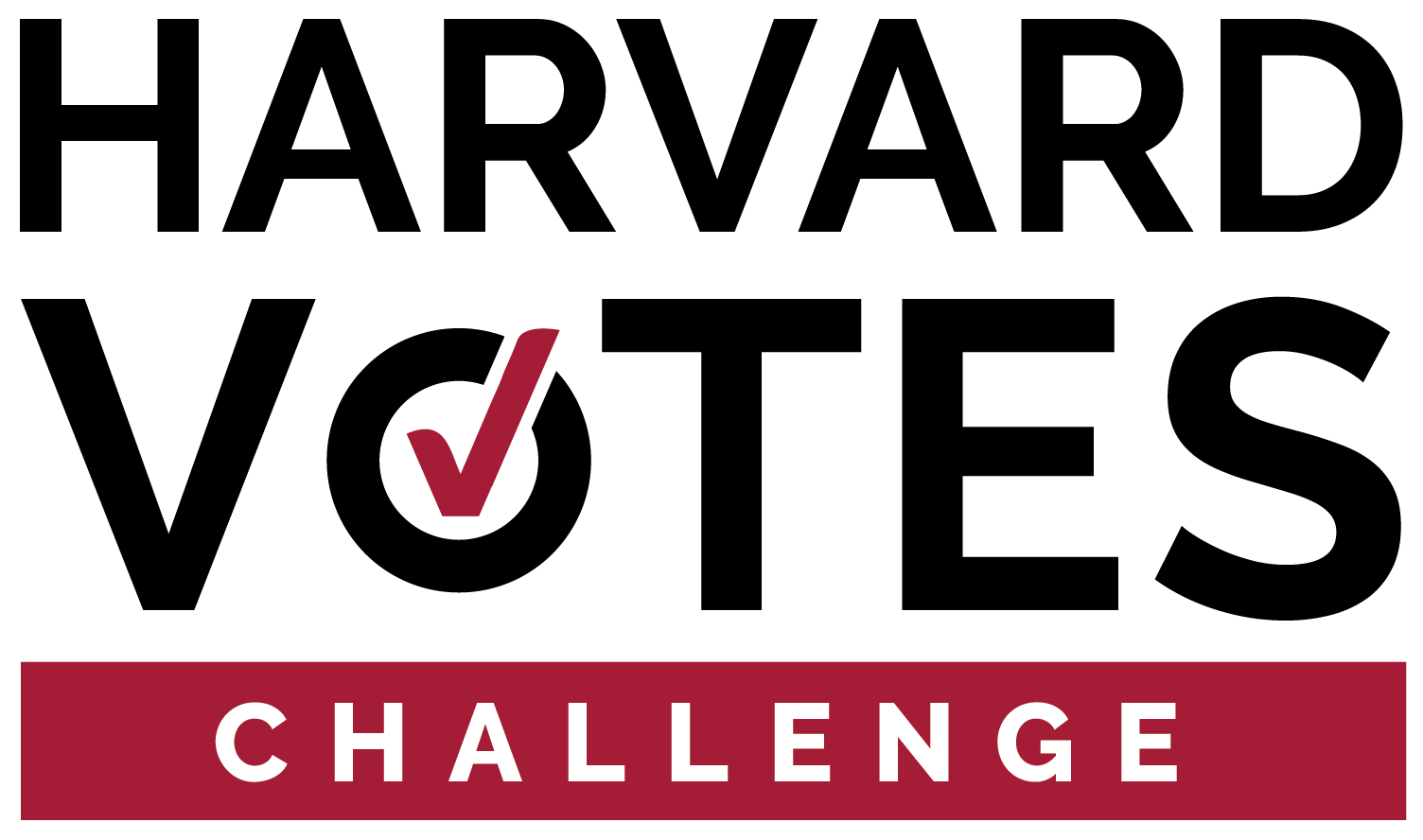 Where we are:

Part I: Circuits: 
Finite computation, 
quantitative study

Part II: Automata: 
Infinite restricted computation, quantitative study
Part III: Turing Machines: 
Infinite computation, qualitative study
Part IV: Efficient Computation: 
Infinite computation, quantitative study
Part V: Randomized computation: 
Extending studies to non-classical algorithms
Review of last two lectures
This lecture
Uncomputability much more pervasive
We’ll keep doing examples until most of the class votes “Go Faster”.
“Intent of a program” uncomputable
…doesn’t say that there’s no machine that computes XOR.
i.e. doesn’t say that XOR is uncomputable.
E.g. Alg-XOR:
Proof of Thm 1 (COMPUTESXOR uncomp.)
Break: discuss proof: COMPUTESXOR uncomp.
…doesn’t say that there’s no machine that outputs odd-length strings on every input.
i.e. doesn’t say that if a function has only odd-length output, it’s uncomputable.
E.g. Alg-ODD:
Proof of Thm 2 (ONLYODD uncomp.)
…doesn’t say the opposite, either!
i.e. doesn’t say that if a function has even-length output, it’s uncomputable.
E.g. Alg-EVEN:
…doesn’t say that there’s no machine that outputs only odd-length strings or doesn’t halt.
i.e. doesn’t say that if a function has no even-length output, it’s uncomputable.
E.g. Alg-LOOP:
Proof of Thm 3 (NOEVENS uncomp.)
…doesn’t say the opposite, either!
E.g. Alg-LOOP:
…doesn’t say that there’s no machine that halts on short inputs.
E.g. Alg-EVEN:
Proof of Thm 4 (HALTONSHORT uncomp.)
Rice’s Theorem
Thm n (Rice’s Theorem)
There’s some machine M such that F(M) = 0
E.g. Alg-LOOP:
There’s some machine M such that F(M) = 1.
E.g. Alg-???:
(These might be switched.)
Proof of Thm n (Rice’s theorem: F uncomp.)
Break: discuss Rice’s Theorem & proof
Rice’s Theorem caveats
A first approximation is “functions that take a TM M as input are uncomputable”, but:

-Check whether you actually needed the TM as input.

-Functions that ask about how M computes things might or might not be computable.
“M has <100 states” vs “M has <100 states and computes HALT”

…this isn’t just a loophole; it lets us salvage things we want from uncomputability!
Things we’d like to do, but can’t.
Bug checking: Given a program M (say, in Python), check whether it will always return.

Type checking: Given a program M (say, in Python), check whether it ever calls the concat function with inputs that aren’t strings.

Equivalence checking: A clever programmer claims to have found a faster replacement for your function. It’s fast, but you don’t understand the code. Is it right?
Is software verification doomed?
Type mismatch error
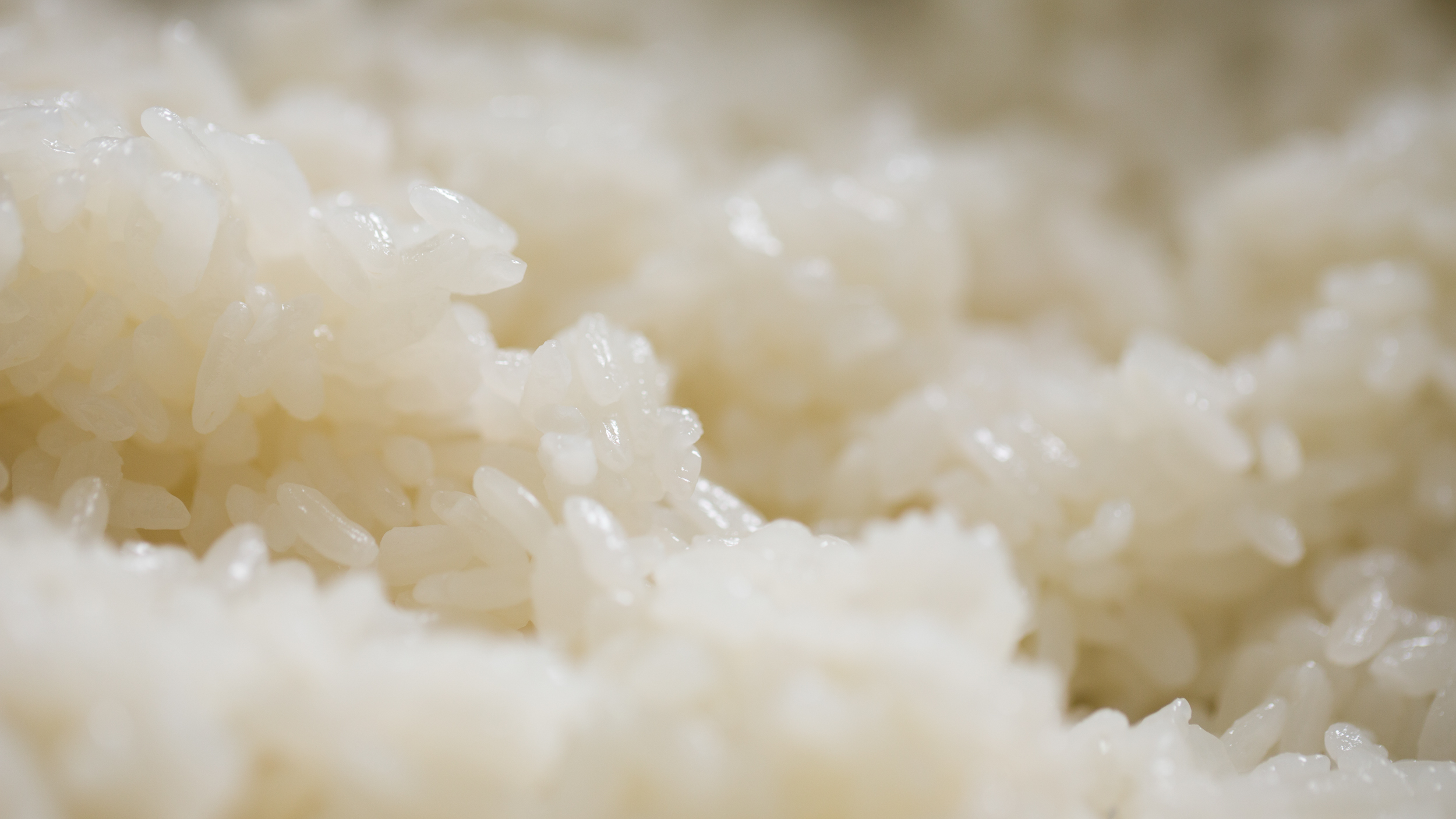 Coping with Rice
Type systems
Proof systems
HTML
System F
Context Free Grammars
Regular expressions
…
ANSI SQL (92)
Restricted Computational Models
Turing Complete Models
+ Stronger
- Weaker
- No semantic analysis
+ Semantic analysis
Section + Next Lecture


Part I: Circuits: 
Finite computation, 
quantitative study
Part II: Automata: 
Infinite restricted computation, quantitative study

Part III: Turing Machines: 
Infinite computation, qualitative study
Part IV: Efficient Computation: 
Infinite computation, quantitative study
Part V: Randomized computation: 
Extending studies to non-classical algorithms